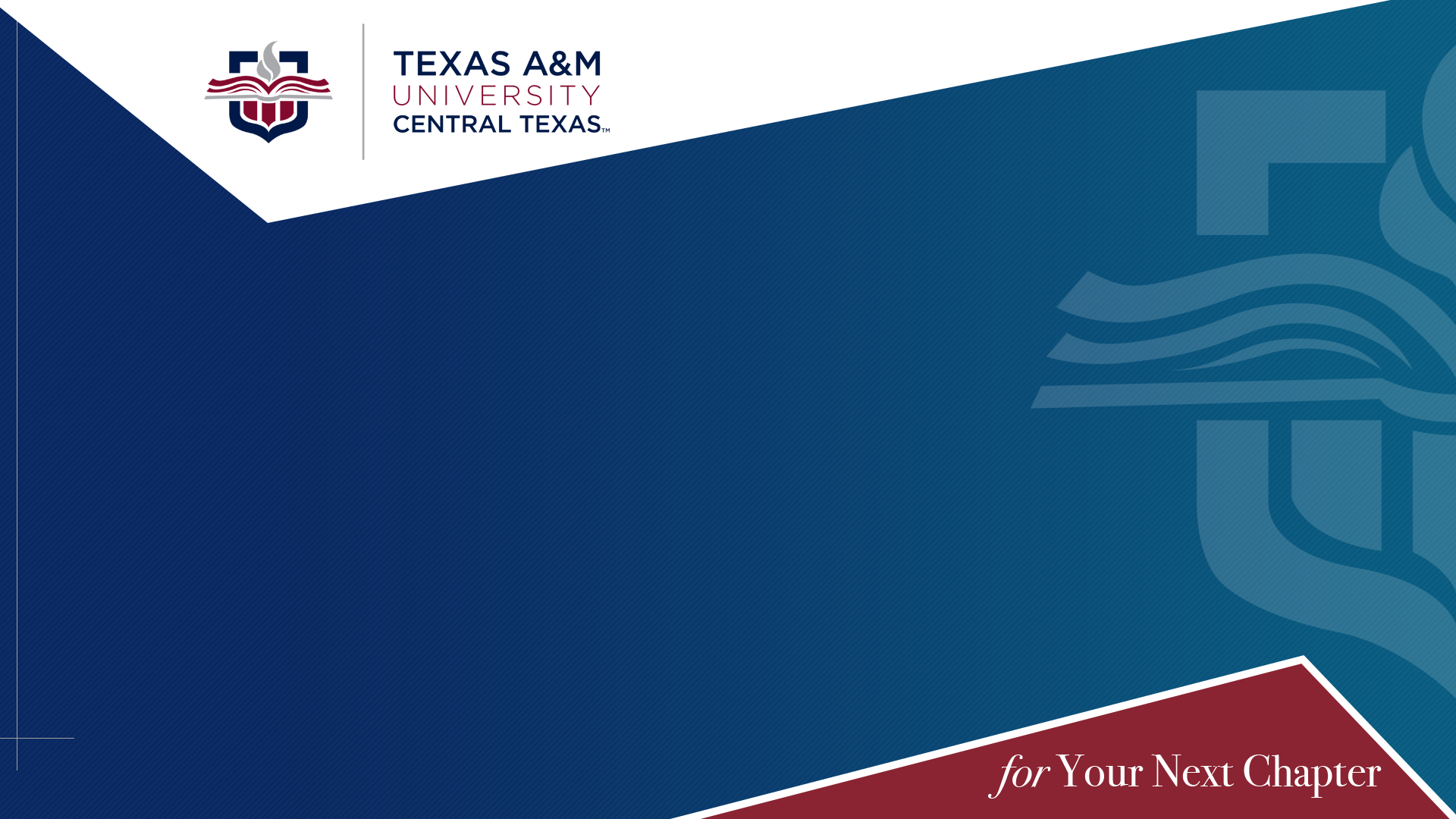 TAIR 2017
State Reporting
Data Warehouse
for Texas Public Universities
using Banner
Mr. John Carroll
Institutional Research Analyst

j.carroll@tamuct.edu
27 Feb 2017
[Speaker Notes: Thanks you for the introduction

Welcome to my presentation on how we created a data warehouse using our CBM Reports and data from Banner.]
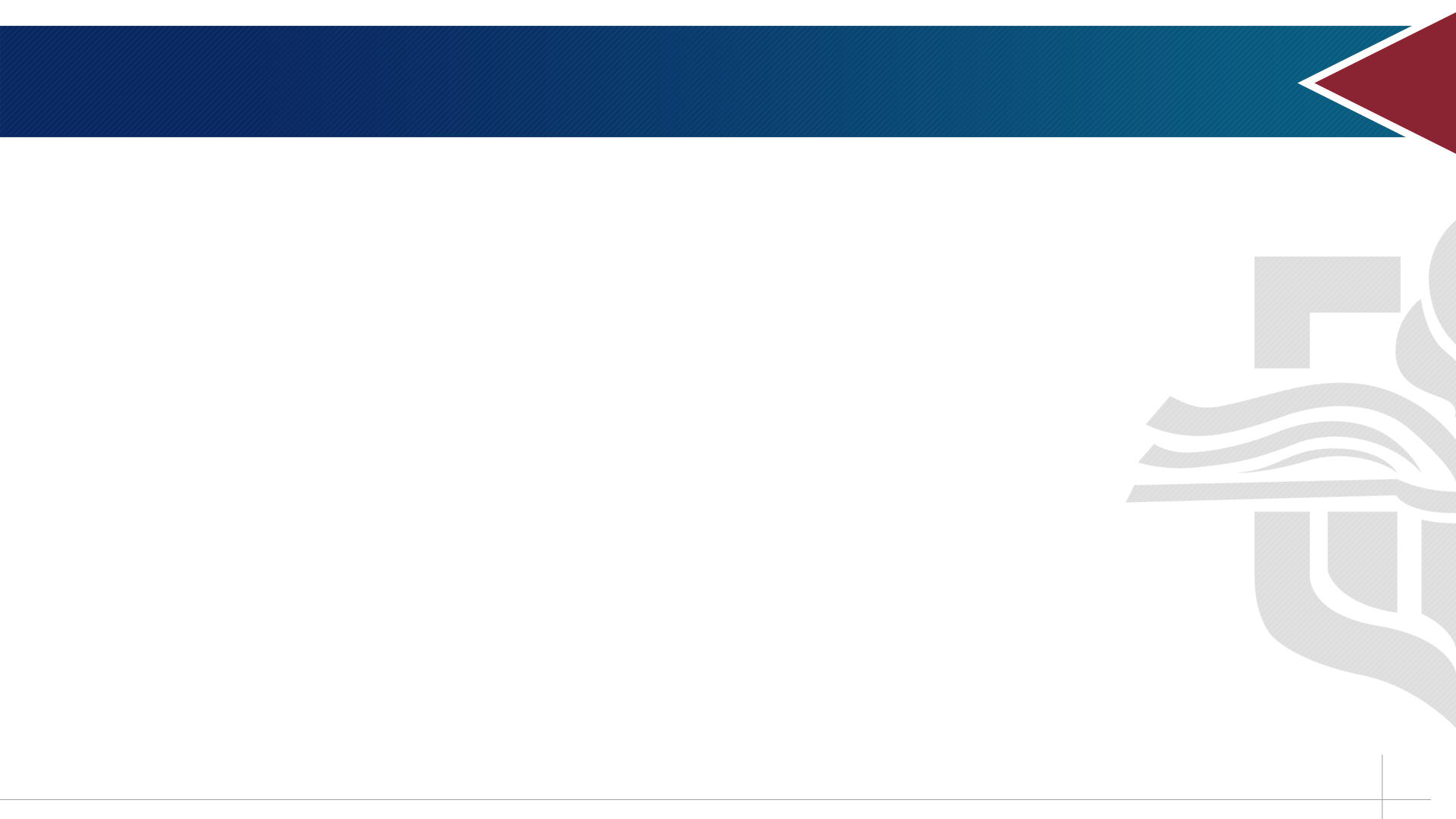 We all have limited resources!
Small
Shop of three
Limited resources
Limited time
New
Reporting since 2009
Special
Unique reporting requirements
No First-time in College
Upper-level only
[Speaker Notes: Texas A&M University-Central Texas became a stand-alone university on May 27, 2009 as a member of The Texas A&M University System.  A&M-Central Texas is an upper-level institution offering bachelor’s and master’s degrees.

The student population at A&M-Central Texas is diverse and growing, currently serving over 2,500 students. Classes are offered at several convenient sites, including area community colleges and Fort Hood in order to accommodate both full- and part-time students and to serve the entire Central Texas area. The University provides a wide range of flexible course schedules, including online, evening and weekend classes.]
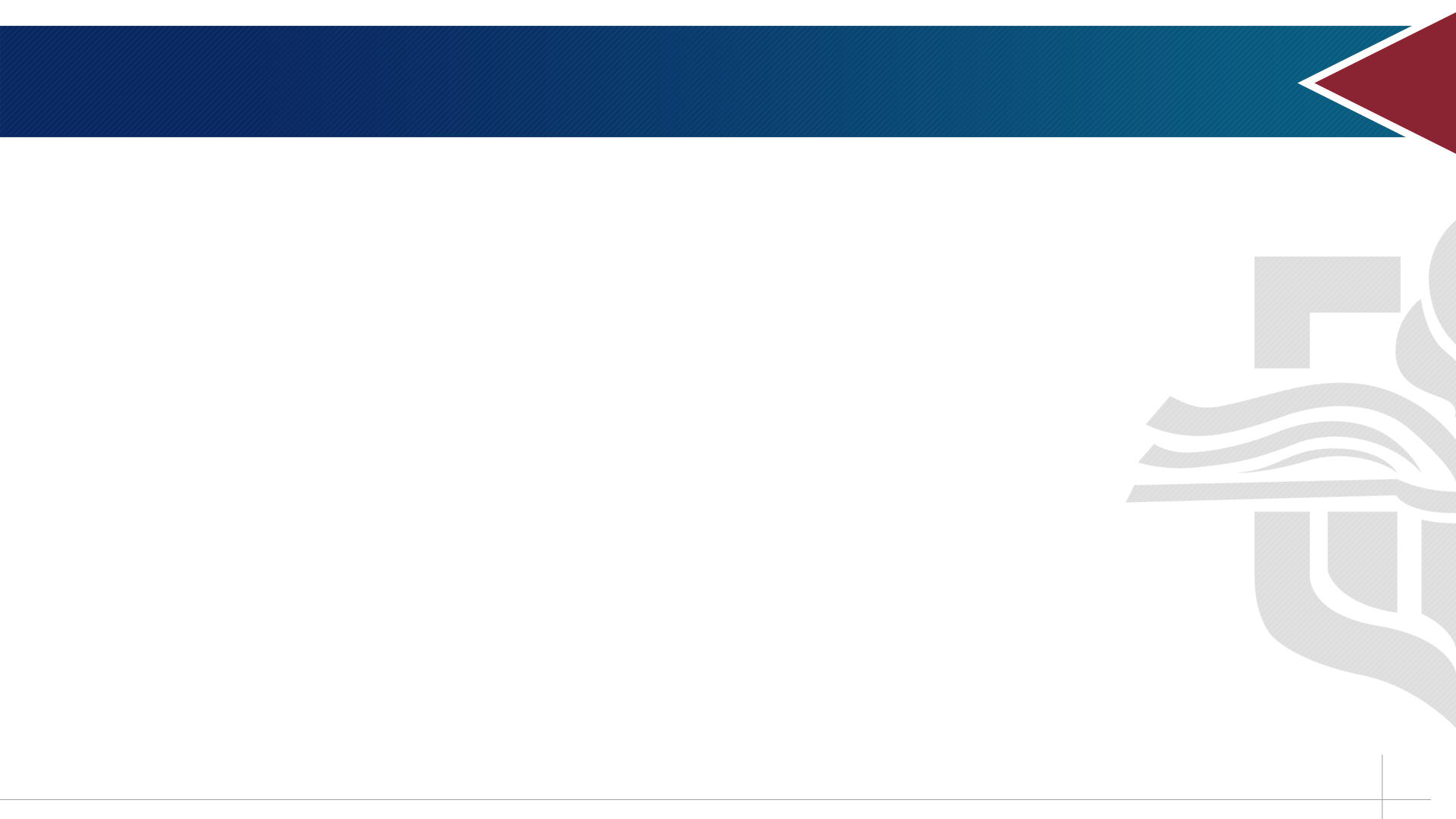 Reporting Challenges
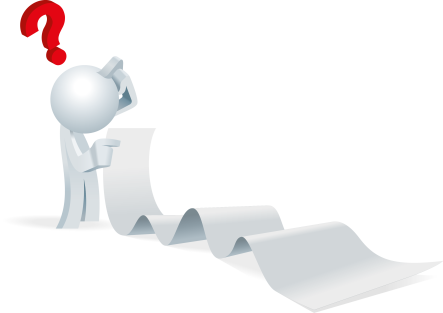 Time consuming, manually intensive process to produce reports.

Different people produce reports with the same information but have different results.
What is the real answer?
How do you know if reported information is correct?

No time available for analysis because of the extensive time required to produce information.

Transactional systems don’t provide sufficient reporting capabilities.
[Speaker Notes: We can all recognize these challenges.  By creating this warehouse we have been able to overcome some of these challenges.]
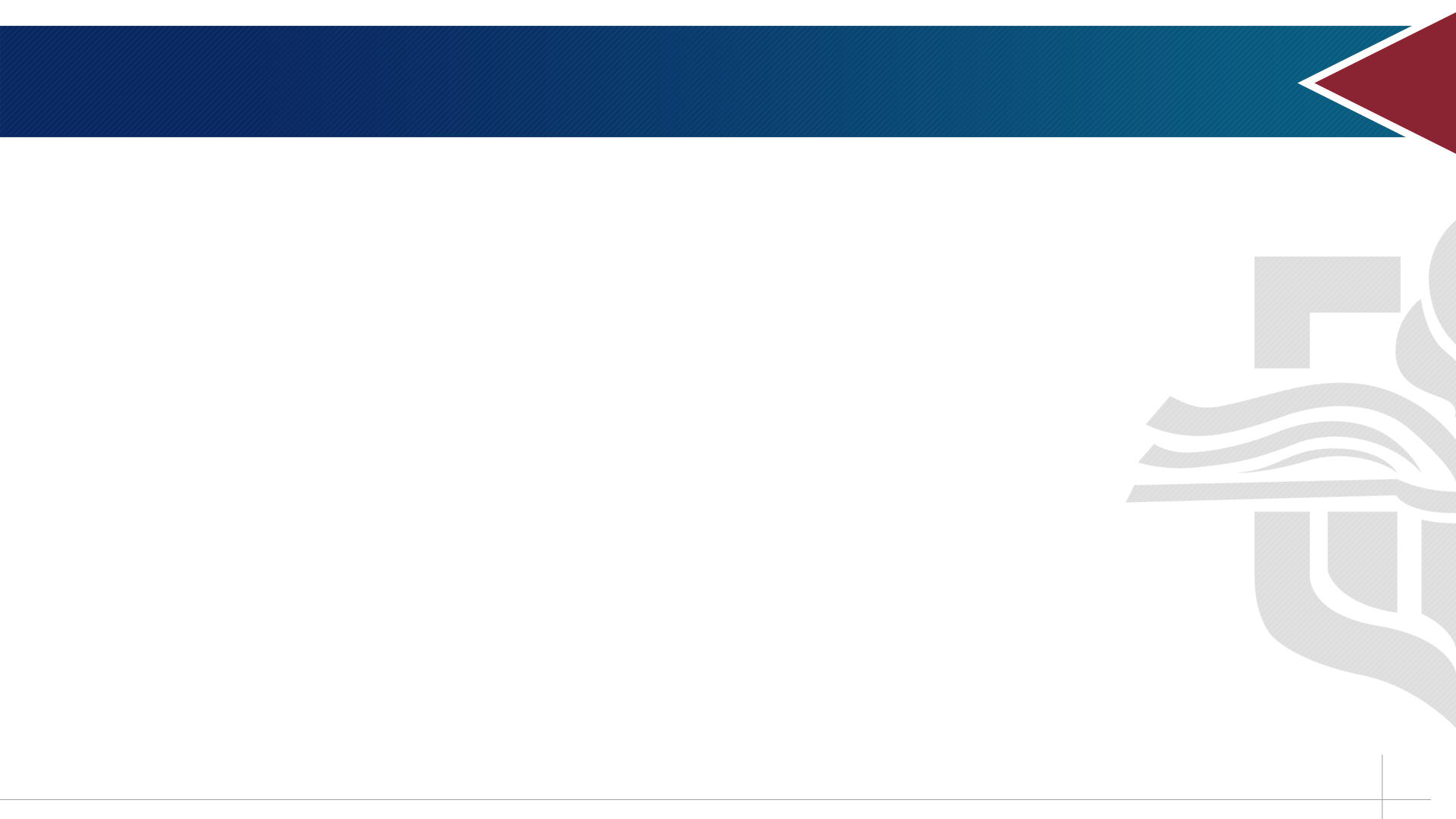 Reasons for Data Warehouse
Banner database structures are very complex
Reporting results are subject to:
Users understanding of database structure.
Interpretation of variables.
No easy way to combine data across multiple systems and databases.
[Speaker Notes: Trying to use just Banner has its set of challenges?

Complex:  How many tables does it take to get a students name and address?

Interpretation:  What does “transfer mean?”

Interdependencies:  To get class information and student information you may need multiple points of contact. (PIDM, CRN, TERM, SEQUENCE)]
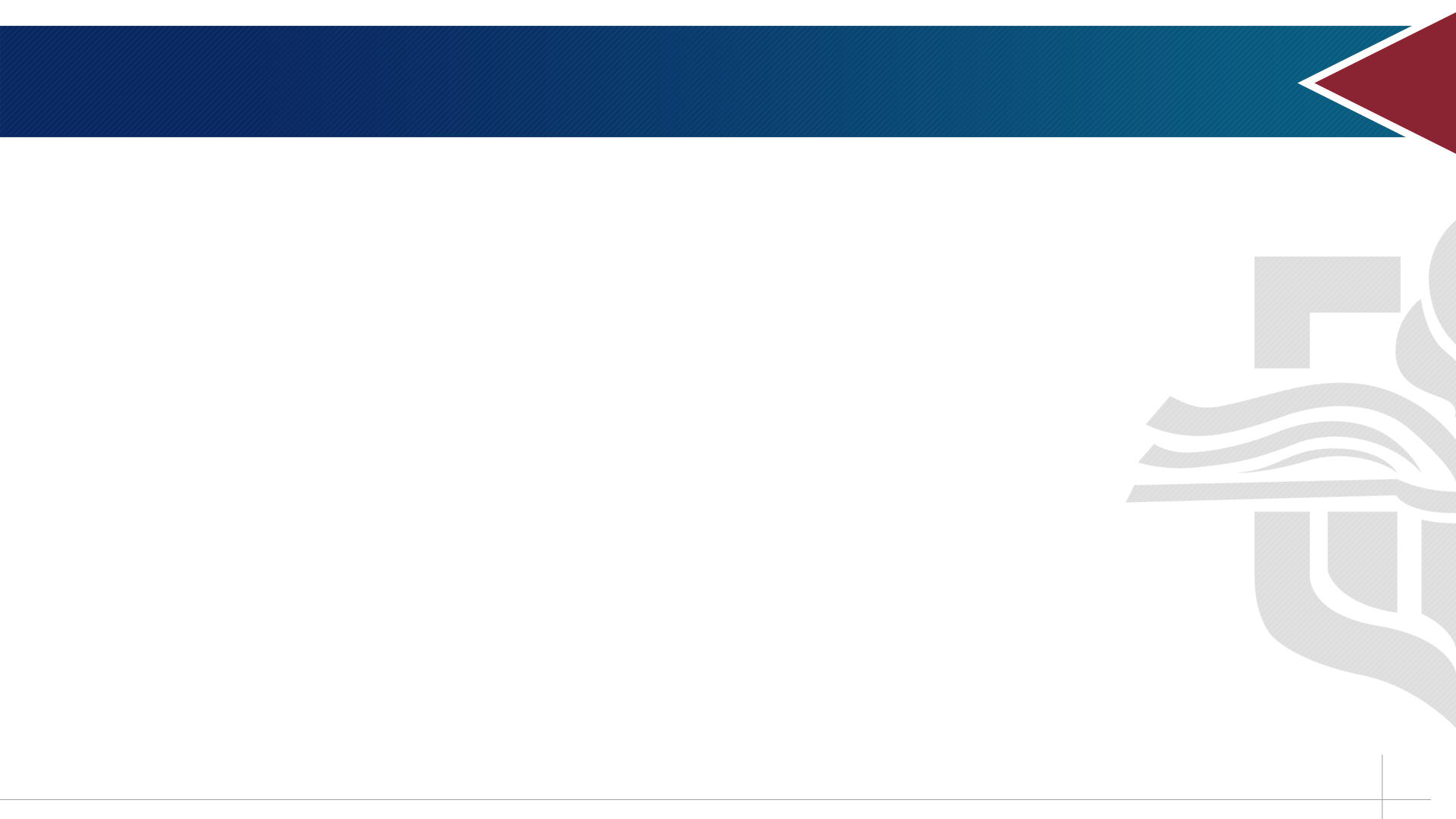 A data warehouse will maximize resources
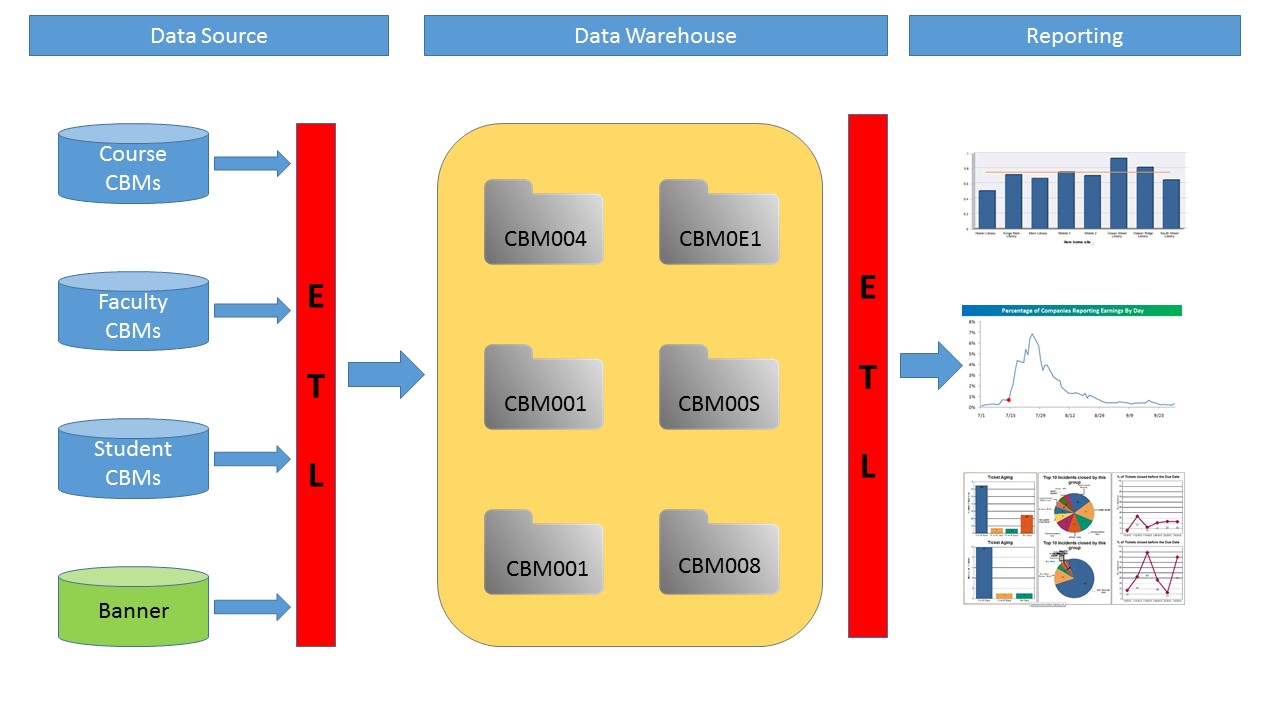 [Speaker Notes: Basic overview of system]
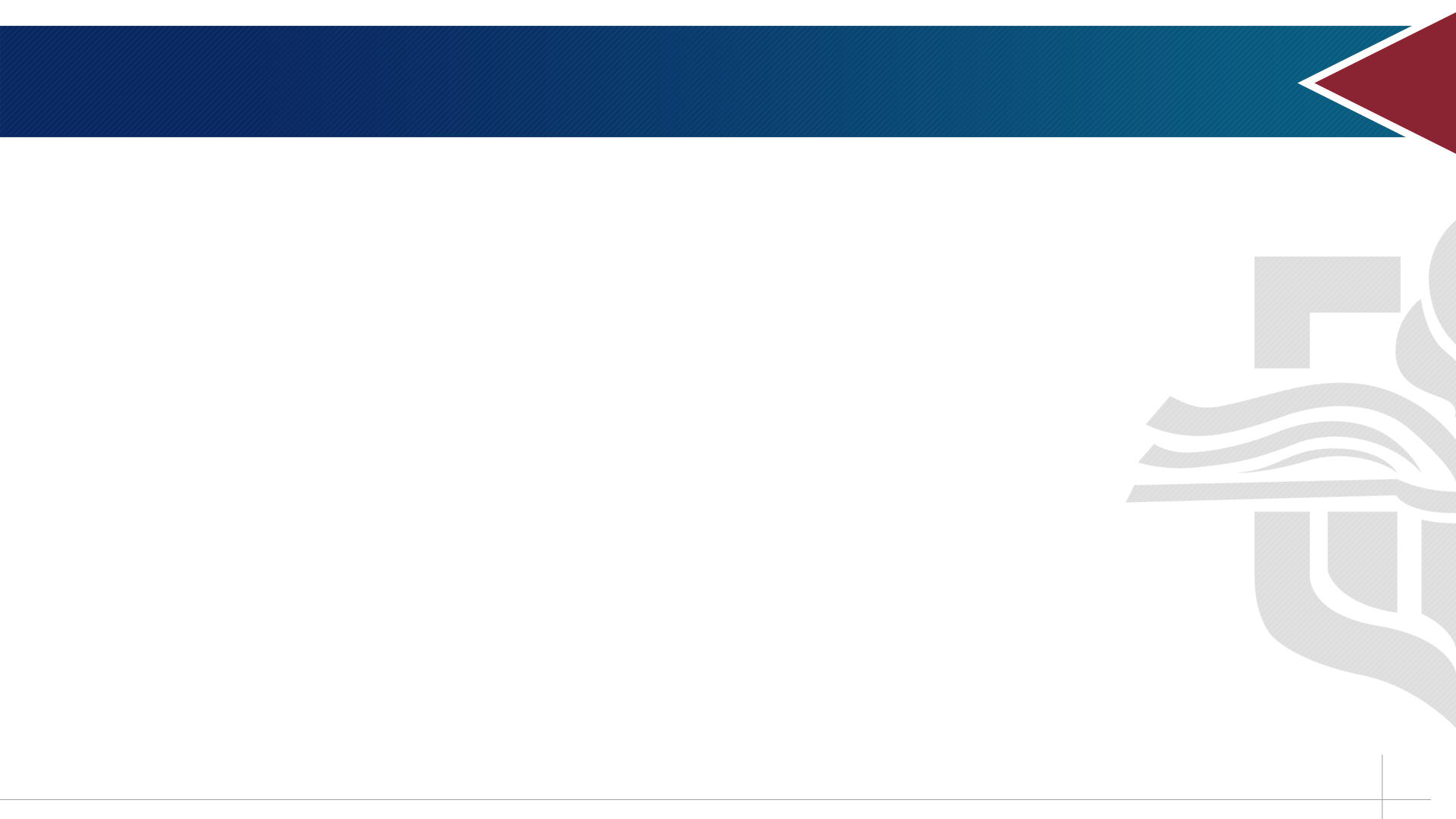 Categorize CBMs reports by focus
[Speaker Notes: First we characterized the CBM’s by focus.  This allowed us to better align the information in them.]
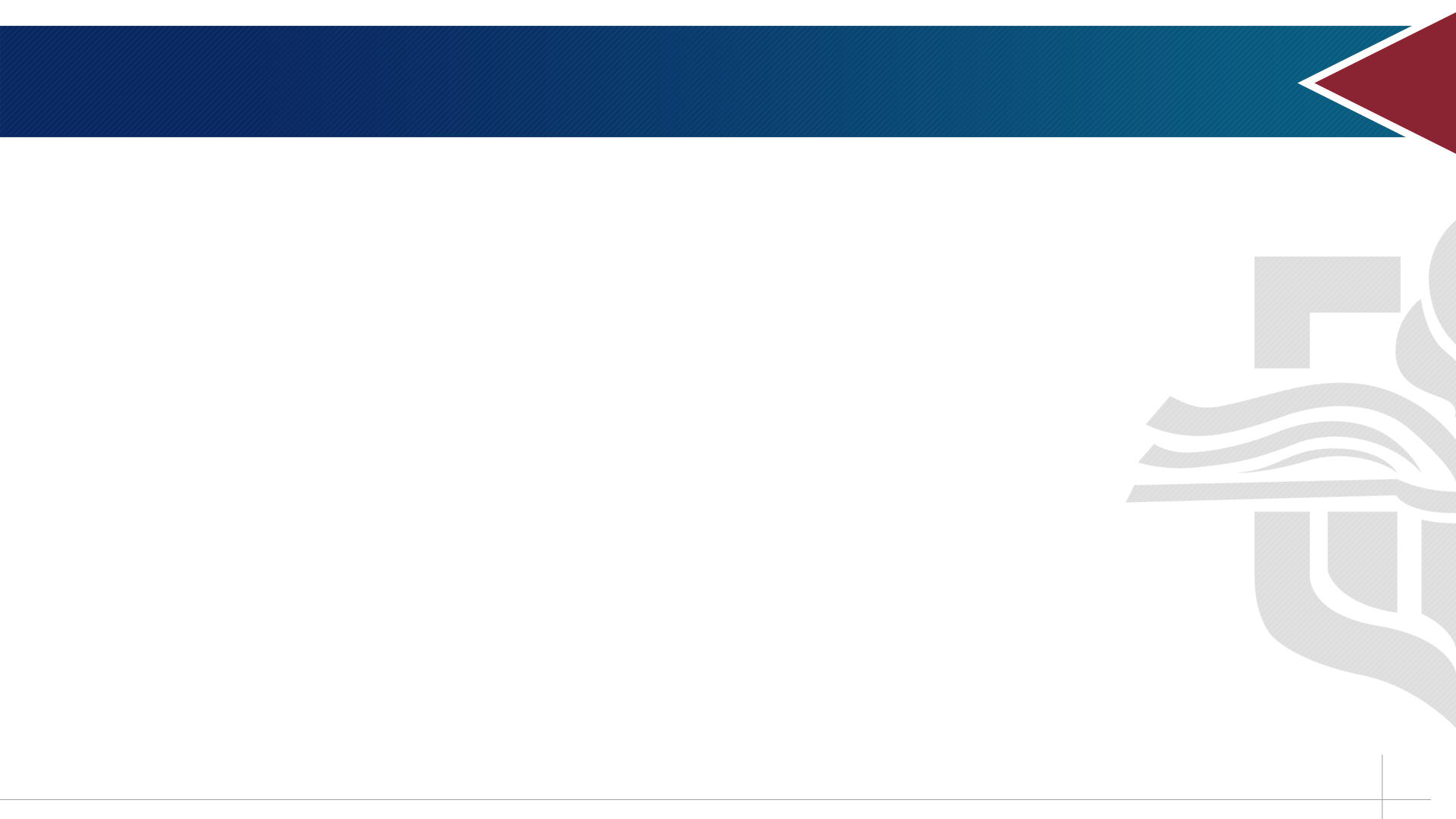 Use descriptive field names
Adopt a standardized naming convention
Standardize across all CBMs
Don’t use CBM item numbers 
Causes confusion
What is Item_6?
May not be the same across all CBMs?
[Speaker Notes: Then we standardized the names across the CBM’s for easy alignment and easier merging when needed.]
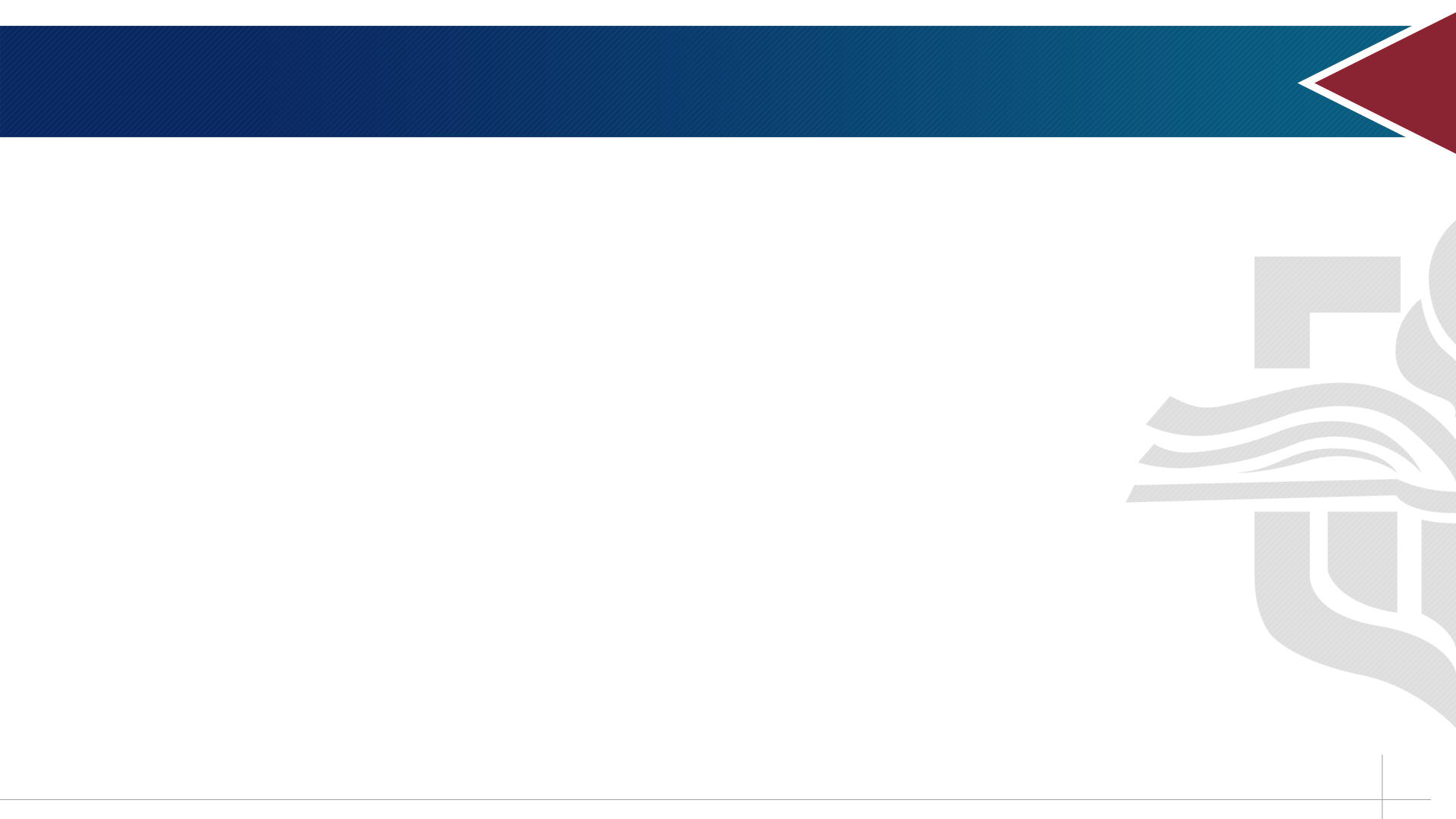 Identify common field names
[Speaker Notes: Next we identified common fields to help determine where we could merge tables together when needed.]
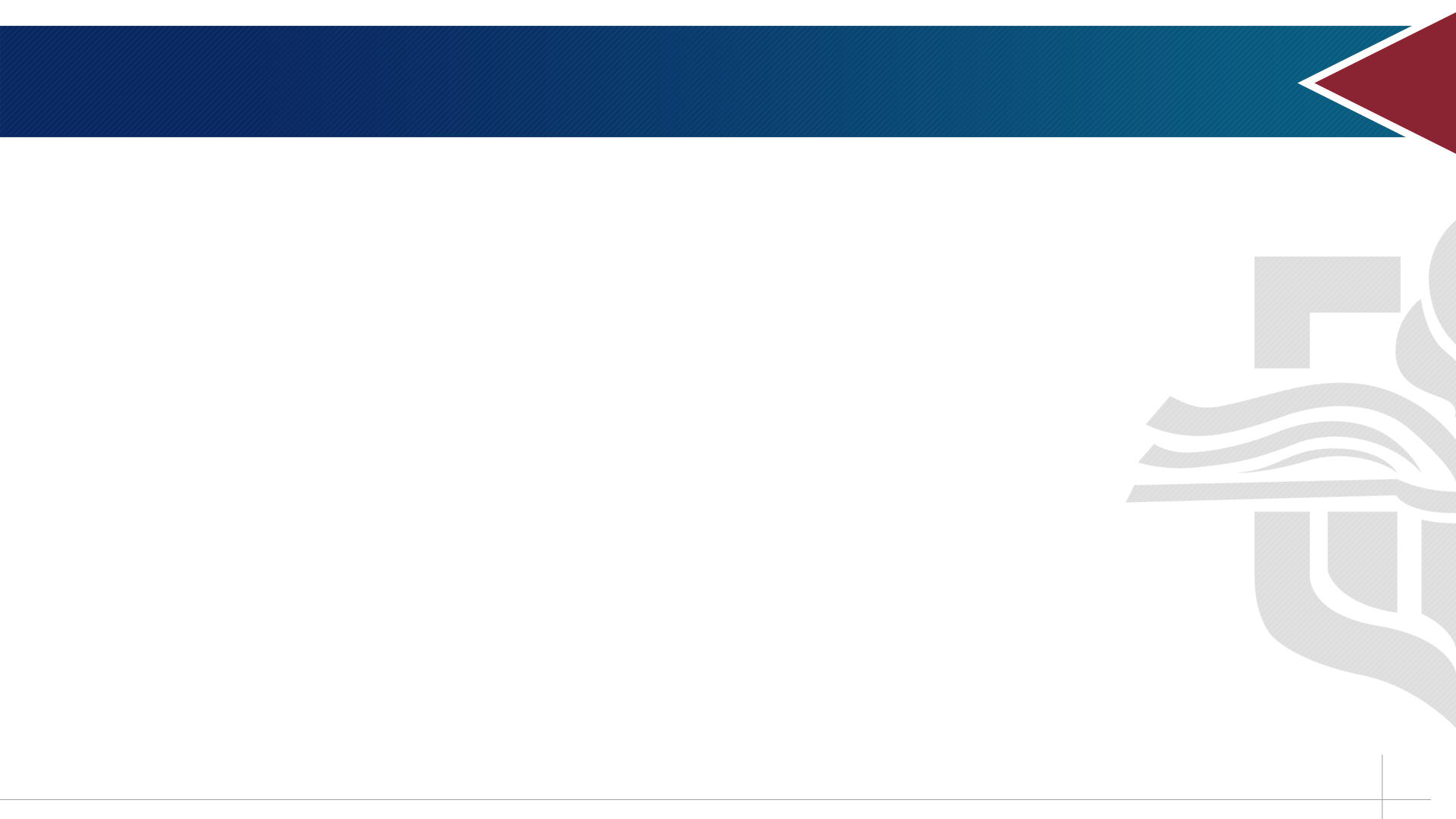 Inputting CBM’s
Data Work.&cbm;
	INFILE "&Input_File" missover FIRSTOBS = 2;
	Input 	INST_RC 1. 
			INST_IC 6. 
			INST_SUBJ $7. 
			INST_CRSE 7. 
			INST_CRN $7. 
			INST_INST_TYP $1. 
			INST_SCH_VAL 4. 
			INST_LOC_CDE $1. 
			INST_HED_SITE $6. 
			Item_8B 1. 
			
*Create CRN Variable from INST_CRN;
	Length CRN $5;
	CRN = INST_CRN;
	Format CRN $5.;

run;
Pull in data from DAT file
First table is header only
Second table is CBM data
Third table is end of file

If checking CBMs, leave variables set as “Item_”# for ease of checking and referencing.
[Speaker Notes: When inputting data you should break up the DAT file into three tables, Header, Body, EOF

These files can be used to conduct data checks of the CBM’s before submitting them to THECB.]
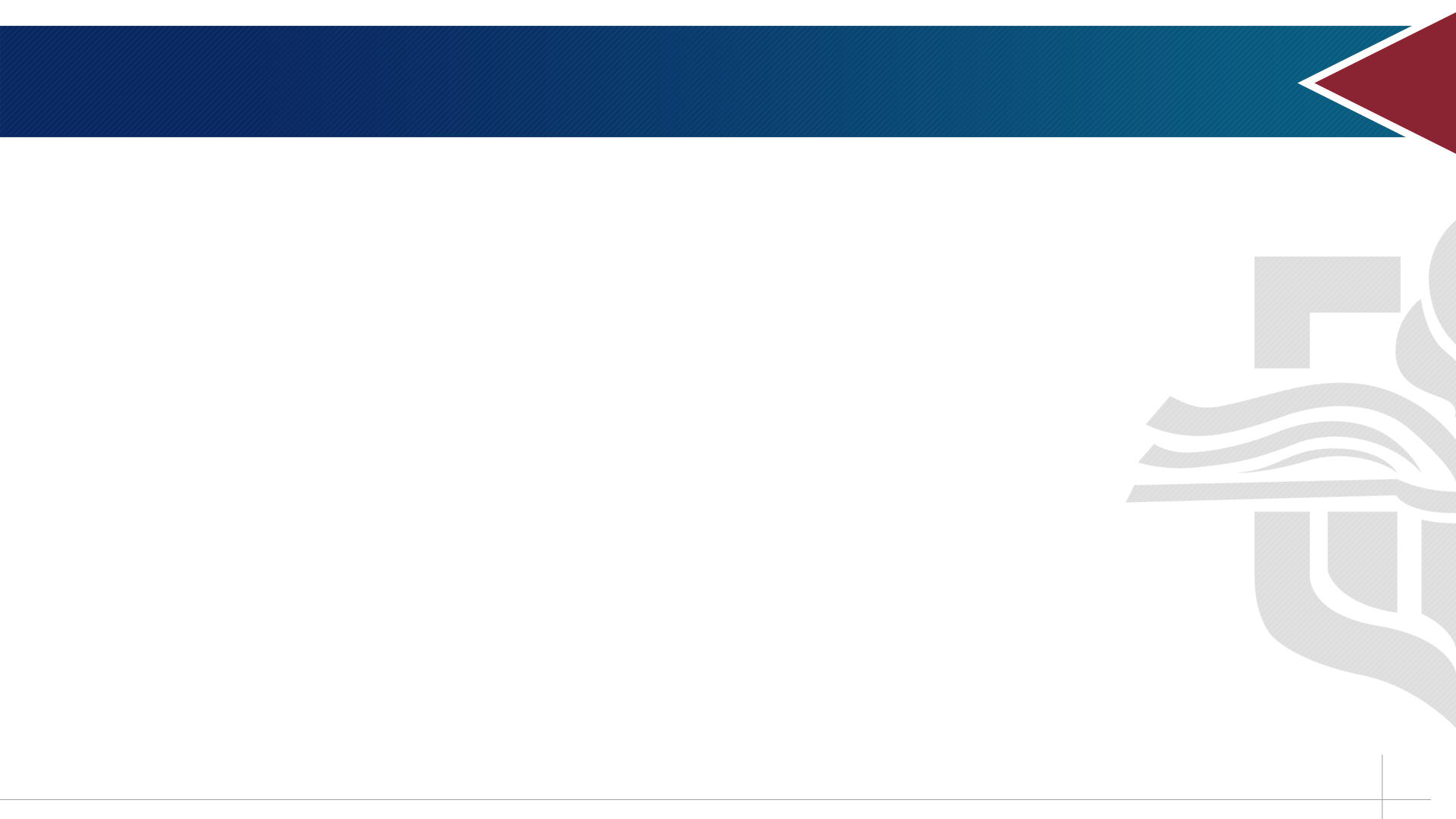 Checking CBM’s
*Questionable Error check of Tuition Exemption (Item 20).;
Proc Print Data = work.CBM1 noobs label;

Where Item_7 = "3" and Item_8 > 254 and Item_20 NE 1;
     Var Item_3 Item_7 Item_8 Item_20;
run;
Title4;

*Error check of Tuition Exemption (Item 20).;
Proc Print Data = work.CBM1 noobs label;

     Where Item_7 = "3" and Item_20 NE 1 or Item_7 = "E" and Item_20 not in (21 .);
     Var Item_3 Item_7 Item_20;
run;

*Error check of SCH-UG Degree Program (Item 26).;
Proc Print Data = work.CBM1 noobs label;
Use CBM manual to check data in CBM files
Individual CBM reports
CBM001, CBM004, CBM008,. . .

Multiple CBM reports
Balance check CBM001 vs. CBM004

Output results to PDF to share with data owners to fix errors.
[Speaker Notes: We run these checks prior to submitting to THECB.  This cuts down on errors and re-run numbers.]
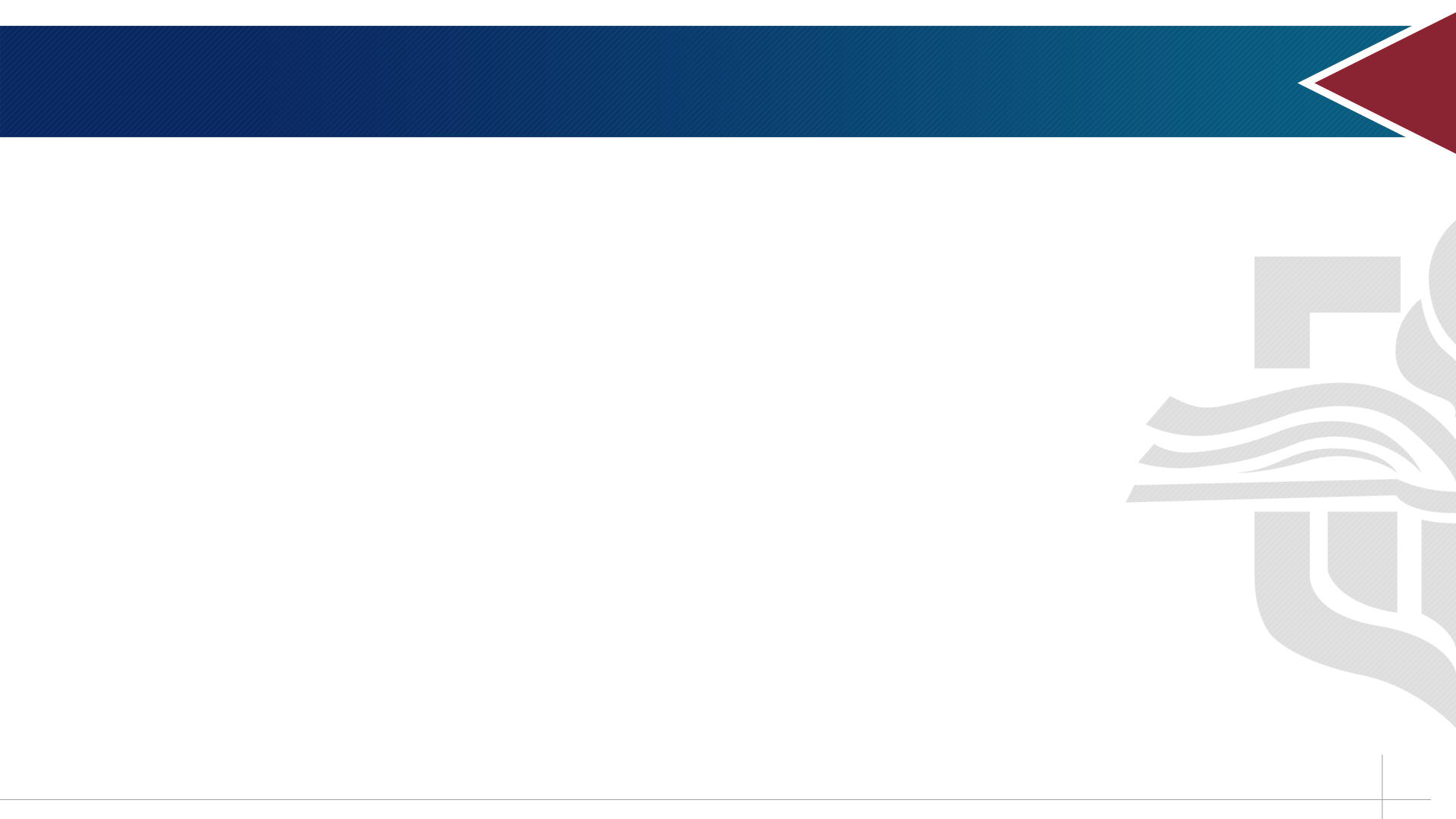 What SIS data is not on CBM reports?
Review previous requests and reports for data points that are moved.
High Focus Areas
Enrollment / Registration information
Student address
Student Demographics
Retention
GPA

Determine location of information needed
Needs to be consistent
May need to be semester specific
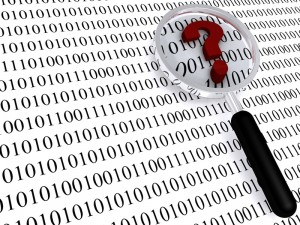 [Speaker Notes: These are different things to look at when determining what info to add to the CBM’s for warehousing.]
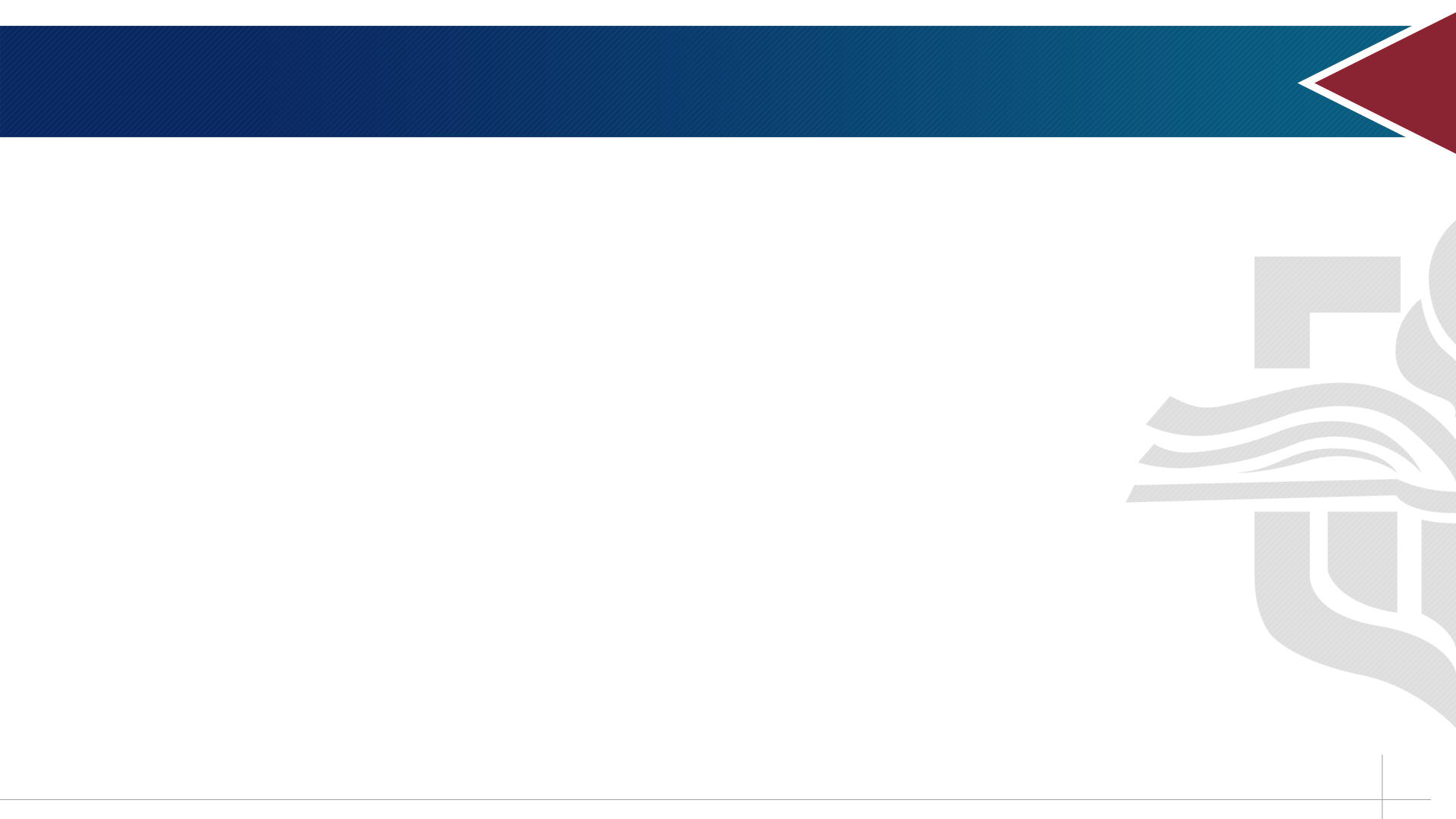 Snapshot of SIS data added to CBMs when reported
[Speaker Notes: Not all info maybe found in one location and multiple locations maybe needed to determine on variable.]
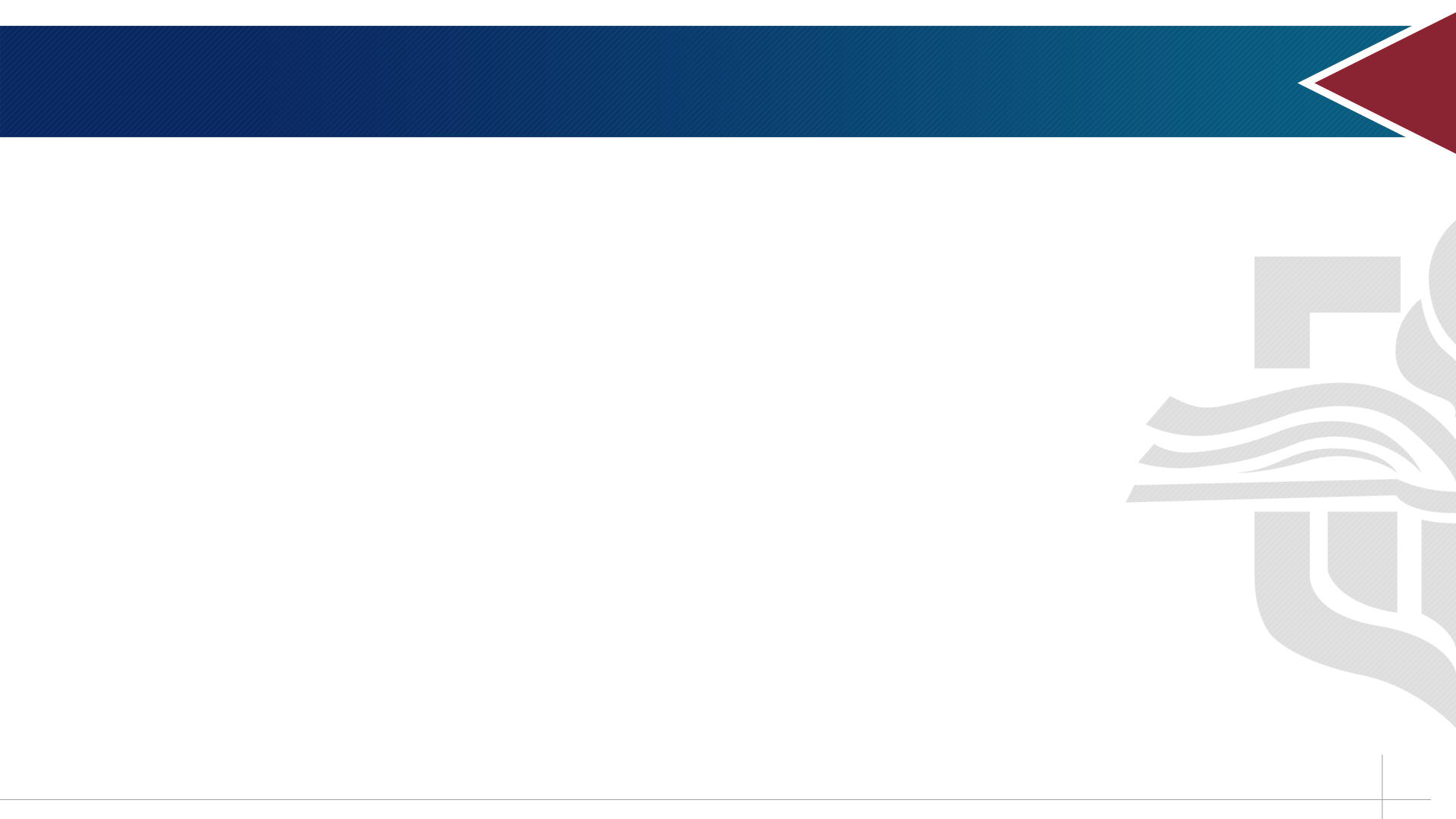 Line up Data to CBM
We focused in on:
CBM001
CBM004
CBM008
[Speaker Notes: Once you have the data you will need to determine the best place to put this data.  We used the 1,4, & 8 as these where the most places we pulled data from.]
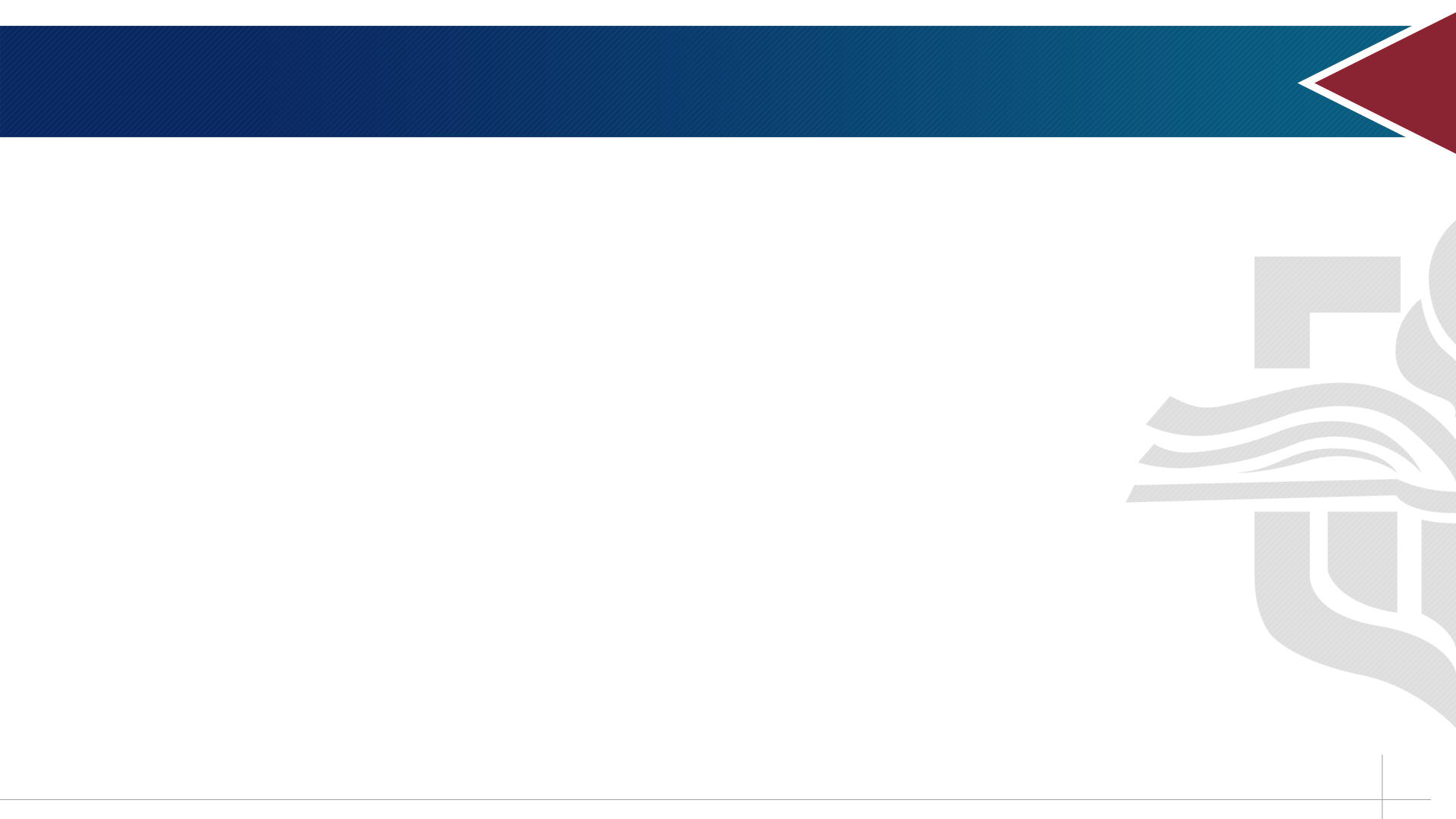 Extract, Transform and Load into data warehouse
[Speaker Notes: This takes us up to this point]
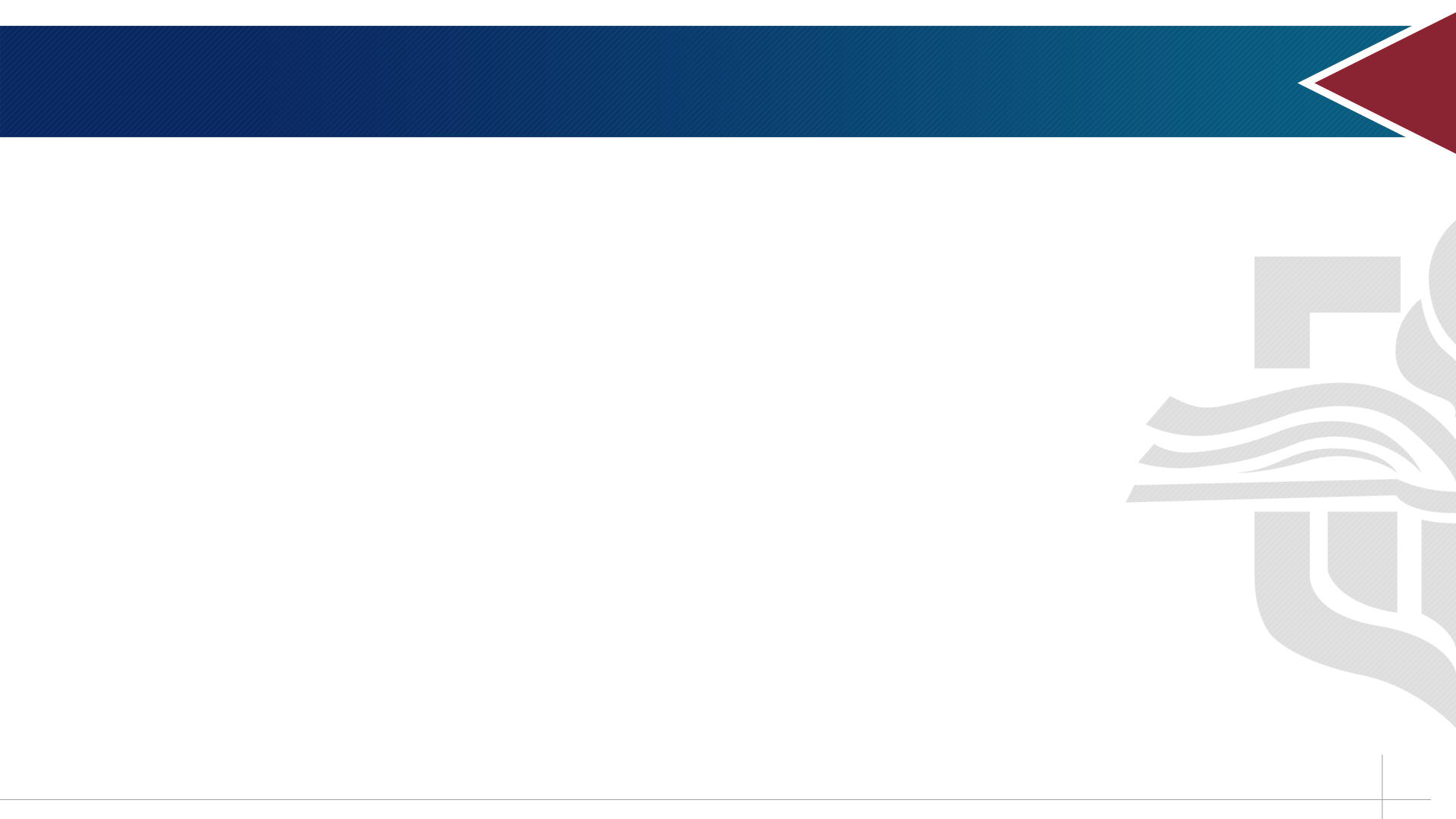 Reporting Categories
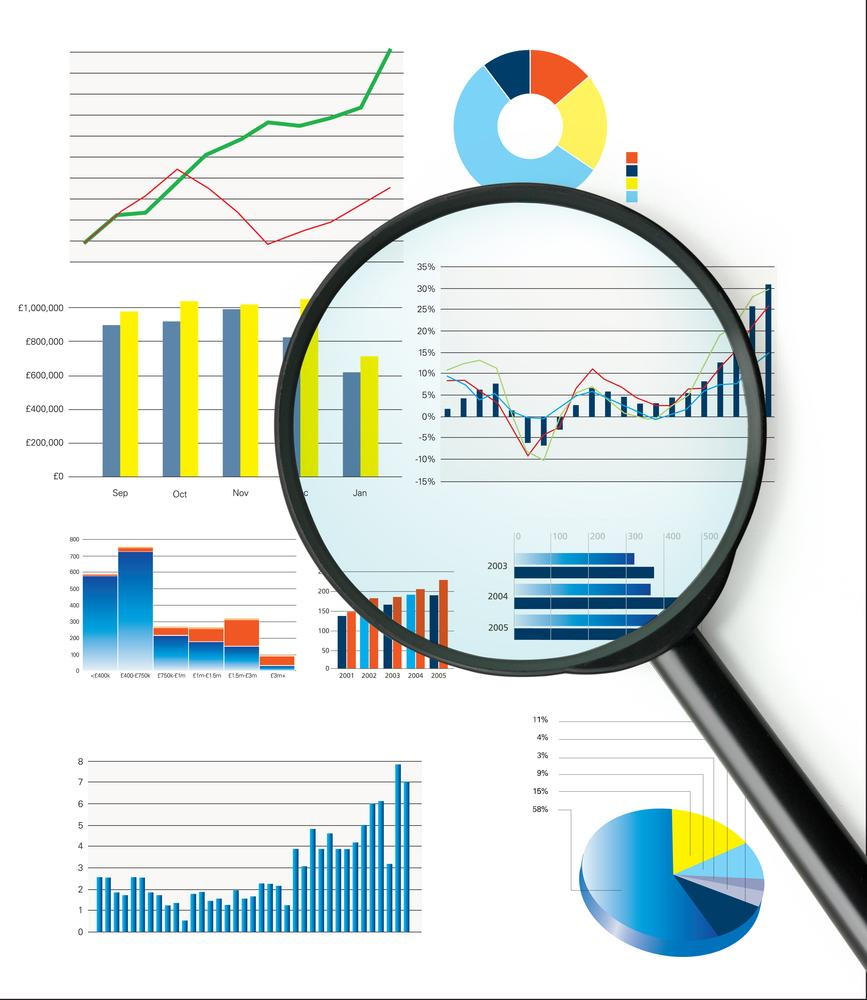 Student Demographics
Enrollment Trends
Retention
Class Offerings and Utilization
Student Class Enrollments
Graduations
Faculty Information
[Speaker Notes: We took and looked at the data and came up with some basic areas for reporting.]
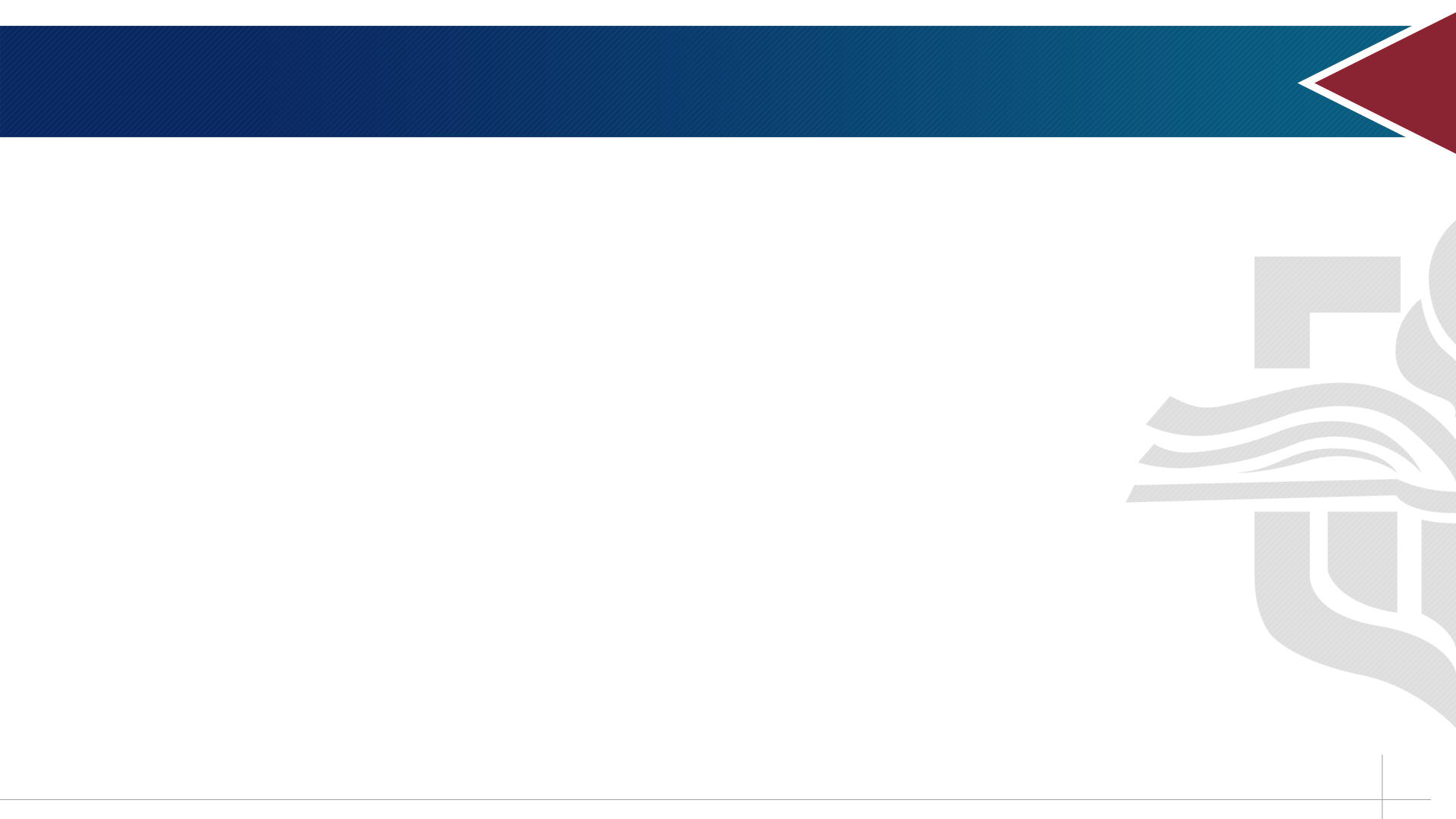 Reporting Process
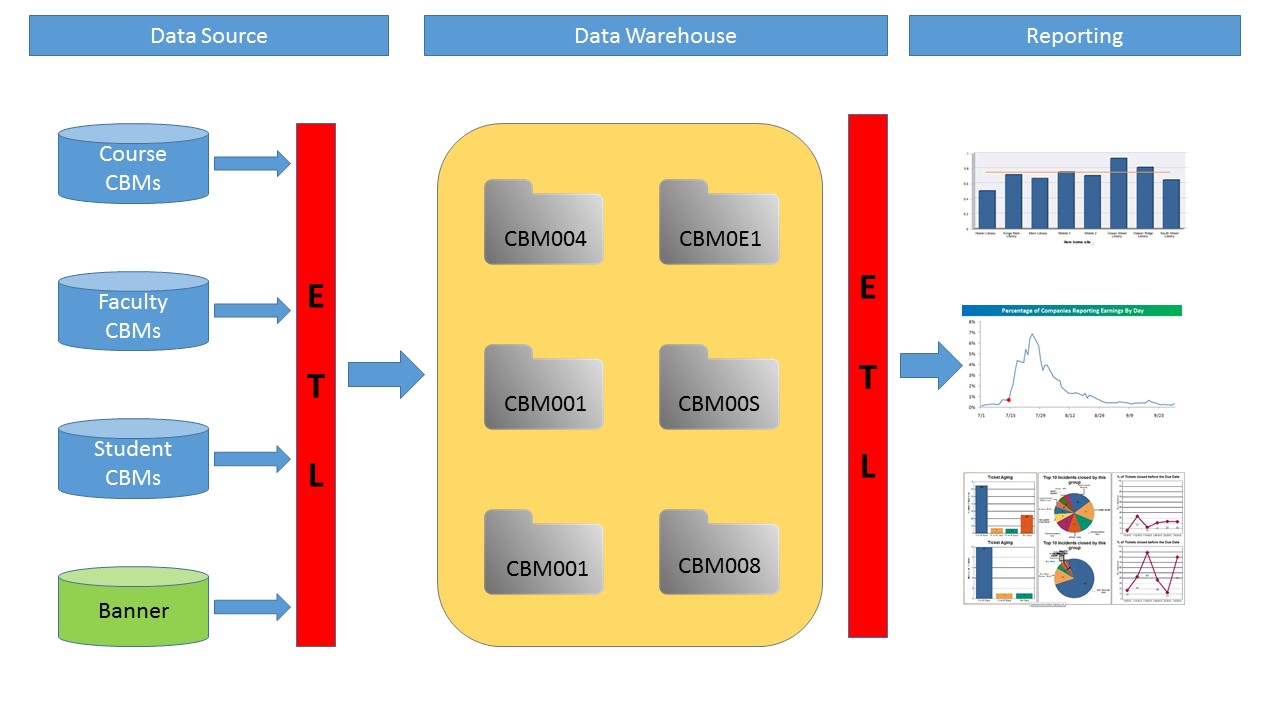 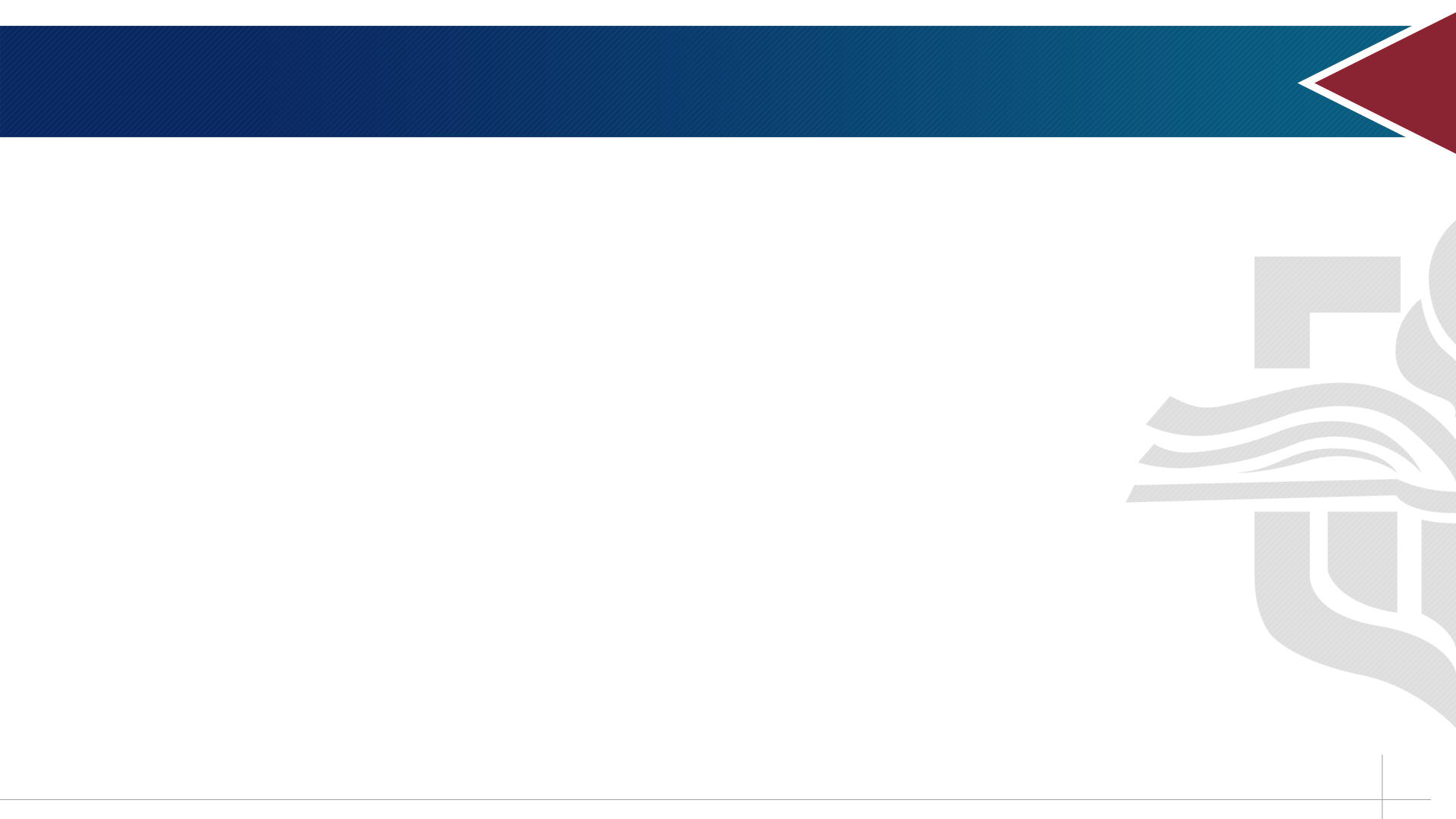 Consistent Reporting
SAS datasets can easily be used in Tableau, Access, and Excel for reporting.
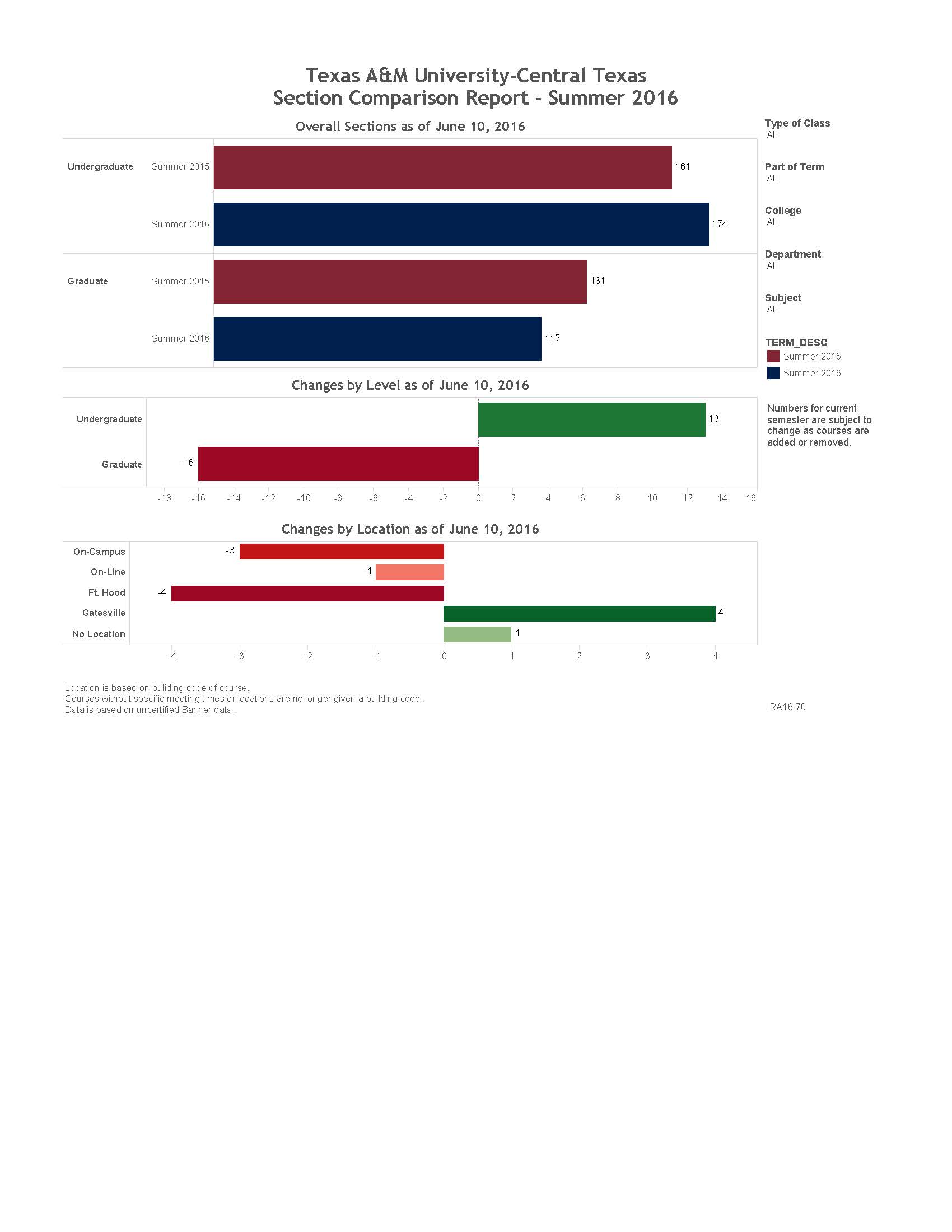 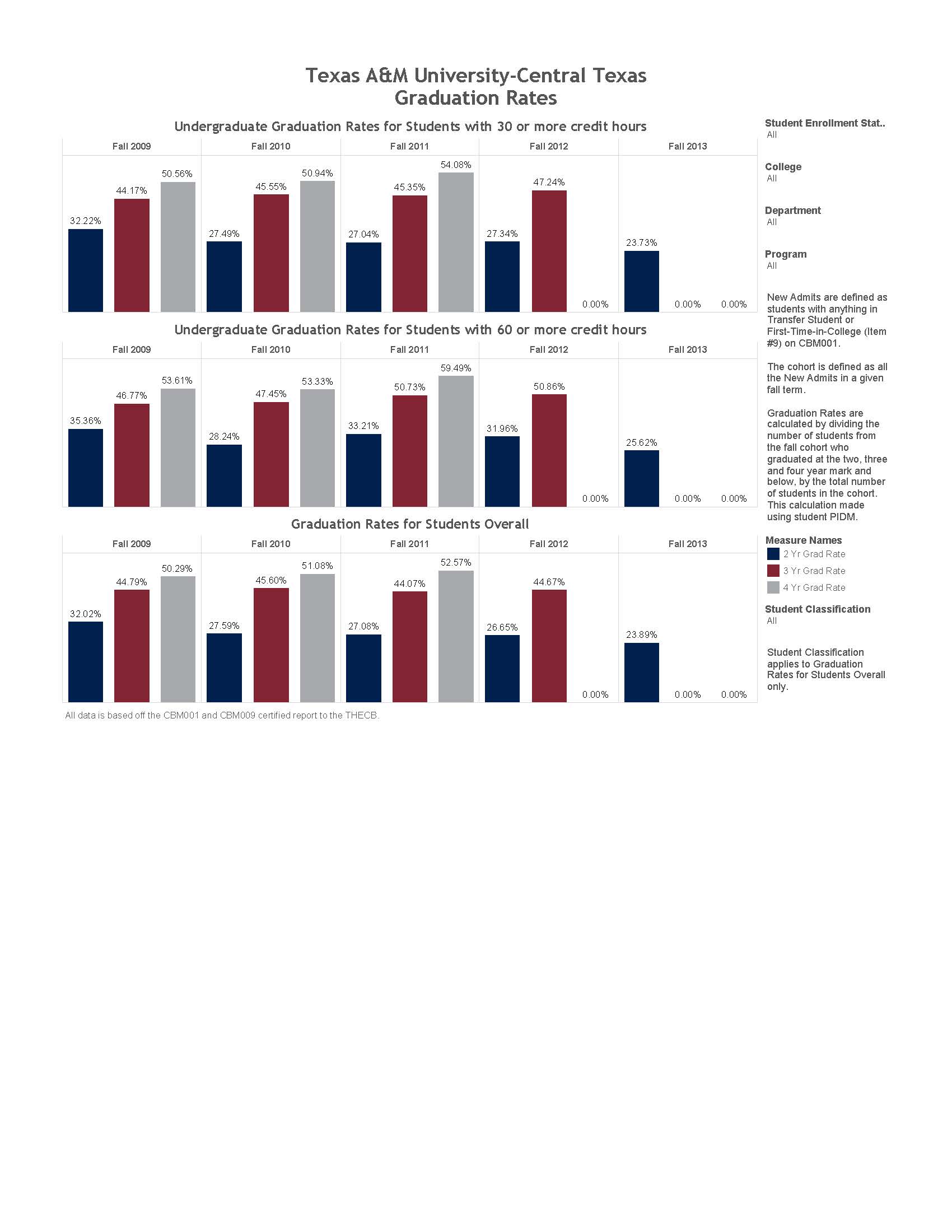 [Speaker Notes: Here are some examples of reports that we use.]
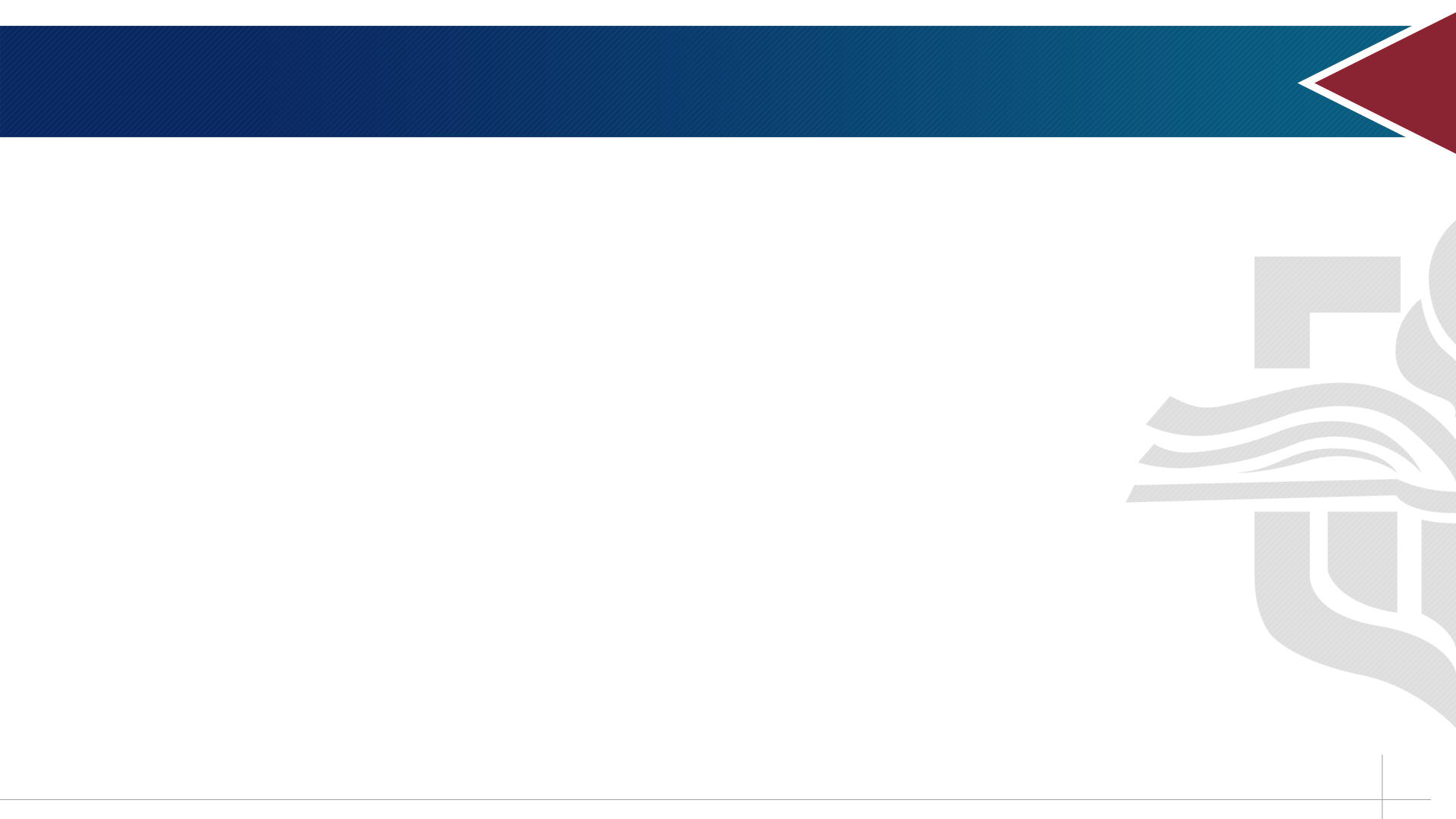 Questions
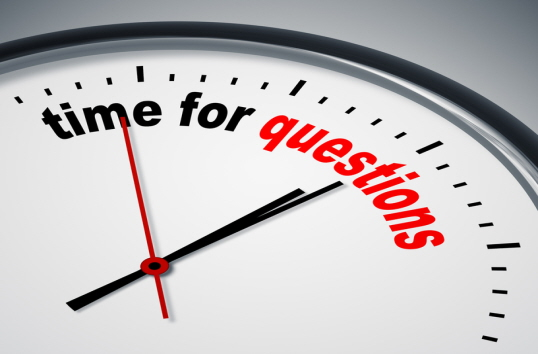